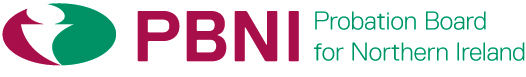 Domestic Abuse
“Developing innovative practice upstream to tackle domestic abuse –
 the PPRP for non-adjudicated men”
Insights Festival
12th May 2022
Jill Grant Assistant Director
Programmes and Interventions
[Speaker Notes: Good afternoon everyone, My name is Jill Grant and I'm Assistant Director for Programmes and interventions in Probation Board for Northern Ireland and I also have strategic responsibility for domestic abuse in PBNI.
I am delighted to be here today to speak about the developments in DA programmes in NI & in particular about the Promoting Positive Relationships Programme for non –adjudicated men.]
Overview
Why invest in treatment?
Benefits for the Criminal Justice System, Health & beyond
N. Ireland Domestic & Sexual Violence Strategy & PFG
Reducing the number of victims through early Intervention & treatment
[Speaker Notes: We are all aware of the N.I D & SV Strategy and I’m sure most of you know about the PFG.
Both the Strategy & PFG have victims & reducing the number of victims in N.I, centred to their targets i.e. intervening early in cases of DA to reduce further victims and creating new problem solving approached to do this. 

We all know the devastating impact of DA and the importance of identifying and intervening at the earliest possible stage to protect victims and address the abusive behaviour.
Everything we do in Probation is about reducing number of victims.
And we can’t talk about victims without talking about perpetrators. 
So it is NB to invest in early intervention and treatment to realise opportunities and benefits for CJ, health and beyond.]
Domestic Abuse Perpetrator Programmes
What we know about Domestic Abuse programmes
“Not a soft option”
Strengths based approaches
Impact of DV and who it impacts  
The journey of Perpetrator Programmes:
Why should we intervene early and with who?
Partnerships & an integrated approach
[Speaker Notes: PBNI delivers a range of group work Programmes and individual interventions with the purpose of encouraging and facilitating change in the service users we supervise. The Programmes are designed to address a variety of aspects regarding a service user’s attitudes and offending behaviour. These factors contribute to recidivism, therefore it is essential that we work towards addressing these issues with the aim of encouraging desistence, reducing further offending and ultimately building safer communities.

PBNI deliver several domestic abuse programmes and interventions and they are not a soft option.  It is very difficult for the men that we work with to address their abusive behaviour and learn new ways of engaging in intimate partner relationships, albeit it is necessary.

All of our domestic abuse programmes are strengths based and focus on the impact of DA on victims and wider society.

We have been on a developmental journey in relation to our domestic abuse suite of programmes
From Men Overcoming Domestic Violence, to the Integrated Domestic Abuse Programme to Building better Relationships and now our early intervention programmes Promoting Positive Relationships Programme and the Respectful relationships Programme.]
Why Invest In Treatment?
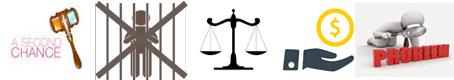 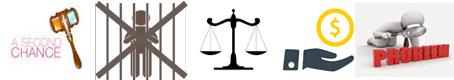 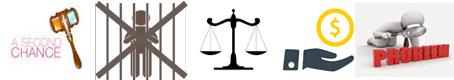 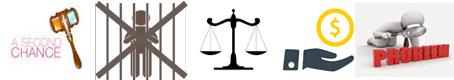 [Speaker Notes: Its important to consider why we should invest in treatment.

First and foremost to ensure that there are fewer victims and create safer communities.

It gives more options for sentencers and health and social services and enables us to focus of treating the root cause of offending.

Importantly it can reduce prison populations by addressing the problem behaviour in the community and in the case of PPRP diverting people away from the criminal justice system.

And finally it is cost effective.]
Domestic Abuse Pathway
Domestic Abuse Pathway Flowchart
The index offence is of a Domestic Abuse nature or occurred within a domestic context?
The service user is male
and presenting as Medium/
High need using the
 Bsafer Assessment?
The service user 
is female.
YES
NO
See the criteria for PBNI’s Building Better Relationships accredited programme.
See the criteria for PBNI’s Respectful Relationships Intervention accredited programme.
Please liaise with PBNI Psychology or ISU Programme Manager to agree intervention.
[Speaker Notes: This slide shows the Domestic abuse pathway in PBNI for adjudicated males.  If the individual presents a medium or high needs using the BSafer Assessment they are suitable for BBR.  BBR is an accredited group work Programme designed to reduce reoffending by adult males convicted of violence against an intimate partner. The Programme has a strong theoretical base, taking into account recent developments in thinking and research in relation to aggression within relationships. 

The PBNI Respectful Relationships Intervention aims to develop educational awareness about what constitutes healthy, unhealthy and abusive relationships. It includes the personal identification of thoughts, feelings, beliefs and physiology and the impact of abusive behaviour on victims including children. This is a low need intervention.

These Programmes are not designed for females however we are currently piloting a programme for females called Beyond Violence in partnership with the Northern Ireland Prison Service.]
Promoting positive Relationships Programme
Strengths based for unadjudicated men

Programme length:          	24 weekly sessions
Session length:                	2 hours 

5 Core Modules

Key Element within the programme is partnership working with Woman’s Aid (Partner Support Worker) and Social Work staff within the Trust Teams.
Role of psychology

Received accreditation from RESPECT accreditation body in December 2021
[Speaker Notes: In July 2014 PBNI were awarded funding by the Department of Justice and the Department of Health to develop an intervention programme to address Domestic Abuse for alleged perpetrators and in 2018 the pilot programme began in the Western Trust.

The PPRP is a strengths-based programme for unadjudicated men who have demonstrated the potential to be abusive in intimate partner relationships and whose children have been assessed as at risk by Social Services within the health and social care trusts in NI.

The programme is delivered over 24 sessions, with each session 2 hours in duration and including the essential component of the Partner Safety Worker.  

The Partner Support Worker role is to support the current partner of the participant, assist with safety planning, provide information about the content of the programme, provide information regarding a participant’s progress on the programme (within agreed parameters) and signpost the partner to other agencies (e.g. Women’s Aid).

PPRP is presently being delivered in all five trust areas in NI.

PBNI’s Psychology Department provide clinical oversight for all Programmes and Interventions and there is a dedicated Psychologist for each accredited programme. It is recognised that, due to the complex needs of some service users, the Accredited Programmes and existing interventions may not always be suitable. Therefore, to ensure that the risk and needs of all service users are adequately considered during their time with PBNI, requests can be made to PBNI’s Psychology Department for advice and specialist assessment. This process allows Probations Officers an opportunity to discuss service users with complex needs, identify factors pertinent to risk and subsequently agree the most appropriate way of addressing individualized risk and needs. 

I know that a number of the team are here today and I want to pay tribute to them and their manager, Anne Weir, who has worked tirelessly over that last few years to get the programme to the stage where it received accreditation status from the Respect Accreditation body in December 2021.]
[Speaker Notes: As I said there, all PBNI domestic abuse programmes are strengths based. They incorporate educational, CBT, skills practice techniques and the development of emotional intelligence to address unhealthy and abusive behaviours in intimate relationships. All PBNI domestic abuse programmes are supported by evidenced based research.
Promoting Positive Relationships Programme (PPRP) – there are a number of aims

PROGRAMME AIMS
Primary goal is to promote healthy relationships and reduce risk of abuse against intimate partners and children.  
Similar to the Respectful Relationships programme the PPRP aims to explore healthy, unhealthy and abusive relationships. Including the personal identification of thoughts, feelings, beliefs and physiology in relation to participant’s own behaviours.
The programme aims to educate participants on the  impact of healthy and abusive behaviours on victims, including children. 
Development of communication skills, emotional management techniques, supportive resources and responsible parenting.]
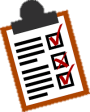 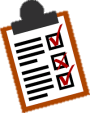 [Speaker Notes: Very simple criteria, males who are over 18 who speak English.
They must acknowledge a level of abusive behaviour within an intimate relationship and be willing to sign the conditions of success and the statement of understanding form.
Safety planning work must have been completed with the partner/former partner and children.
They must have a certain level of motivation and be willing to attend the programme.  We want men to engage]
PPRP - Programme Process
REFERRAL MADE BY SOCIAL SERVICES
SOCIAL SERVICES TO COMPLETE INITIAL ASSESSMENT
PPRP TEAM COMPLETE RISK ASSESSMENT (BSAFER)
REFERRAL MADE TO WOMEN’S AID FOR PARTNER/EX-PARTNER
PPRP PROGRAMME COMMENCES
REGULAR REVIEWS SCHEDULED AND PRACTITIONER FORUMS
END OF PROGRAMME REPORT
EVALUATION
[Speaker Notes: Programme referral made by Social Services who complete the initial assessment

PPRP team determine programme need using the Bsafer Assessment tool.

The B-SAFER is a validated 10-item structured guide for the assessment and management of risk in adult males and females with a history of intimate partner violence (IPV). The items contained within the instrument are divided into two main sections: individual’s history of intimate partner violence and the individual’s psychological and social functioning. A third domain called ‘Victim Vulnerability’ factors contains five risk factors relating to the victim 

The instrument does not apply cut-off scores to determine the nature or degree of risk posed by an individual. It requires users to consider the risk to intimate partners if no intervention was taken, with risk rated as low, moderate or high.

In order to be assessed as suitable for PPRP the risk must be moderate or high, if low we can then deliver the Respectful Relationships intervention but this is only for adjudicated males.

If assessed as suitable the current or former partner offered support from the Partner support worker (which is provided by Women’s Aid) 

PPRP Programme commences with an integrated approach – PBNI, Social services and women's aid – regular liaison with police and other stat, CVS orgs as required.

Weekly information shared with Social Workers.  Regular practitioners meetings scheduled with Social Services and Women’s Aid, training provided.

Regional Steering Groups in each of the Trusts meet regularly

And in terms of governance, there is an quarterly governance meeting with representation from each Trust area, the DOJ, PBNI, Women’s Aid Federation and the PSNI

Programme completed and PBNI completes end of programme report for Social Services
Evaluation]
Promoting Positive Relationships Programme (PPRP)
[Speaker Notes: As I said earlier there are five modules.

The foundation module, the Behaviour & Communication Module, Managing Emotions Module, Responsible Parenting Module (which is really critical to the strengths based approach) and finally the Future Planning Module]
Skills covered:
[Speaker Notes: These are some of the skills covered in the programme.  Throughout the duration of the programme the men will be expected to use the skills from week to week in their interactions with their families and provide examples of this to the group the following week.]
Evaluation of PPRP (2019-2020 programme)
Benefits 

Participants said that the programme had a positive impact on their behaviour 

Majority reported that it had enabled them to manage their feelings/emotions and approximately one fifth stated that it had made them more self aware.  

Social Workers reported notable changes in behaviours from those who engaged in the programme
Three quarters of partners said that overall the programme had been helpful or very helpful in addressing their partner’s abusive behaviour

Initial long-term data supplied by the PSNI Public Protection Branch showed that one incident had resulted in prosecution and had been brought before the court. While seven of the other 24 participants had been involved in domestic abuse incidents, these had not resulted in any prosecution.
[Speaker Notes: PPRP has been evaluated a number of times by the Analytical Services Group in the DOJ.  The evaluation of the 2019-2020 programme identified a number of benefits.
Participants said that the programme had a positive impact on their behaviour and that it was likely or very likely that they will now take more responsibility for their harmful behaviour.
Majority reported that it had enabled them to manage their feelings/emotions and approximately one fifth stated that it had made them more self aware.  Others said it had enabled them to recognise triggers, understand the impact of their actions on others, and have a more positive outlook.
Social Workers reported notable changes in behaviours from those who engaged in the programme, stating some were more open to considering the impact of their behaviours and evidenced more willingness to apply learning and make progress.
Three quarters of partners said that overall the programme had been helpful or very helpful in addressing their partner’s abusive behaviour
Initial long-term data supplied by the PSNI Public Protection Branch one year post programme for the 2018/19 cohort showed that one incident had resulted in prosecution and had been brought before the court. While seven of the other 24 participants had been involved in domestic abuse incidents, these had not resulted in any prosecution.]
Evaluation of PPRP (2019-2020 programme)
Over 70% of partners / ex partners said they had noticed their partner/ex-partner using the skills they had learnt through the programme these include:
Open and willing to discuss feelings 
Willingness to listen to partner 
Use of time out 
Anger management 
Spending quality time with family  
More patient with children 
Taking responsibility for actions  
Referring to coping mechanisms 
Improving decision making 
Understanding consequences of choices
[Speaker Notes: This slide shows some of the outcomes identified by partners or ex-partners

They had learnt need skills like using timeout and using coping mechanisms]
Hope…
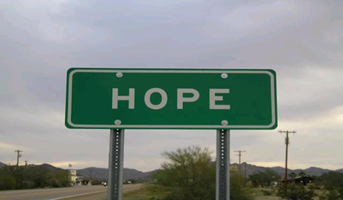 [Speaker Notes: So this afternoon I have covered the suite of DA programmes that PBNI deliver boht in relation to adjudicated and unadjudicated males and have specically focused on early interventions and the PPRP.  There is an evaluation of last year PPRP programmes underway and we hope to receive this in the coming weeks to inform this years delivery.

This prevention work is central to providing better outcomes for women and children.  DA has no place in our society and in partnership we can tackle and eradicate all forms of domestic abuse and misogyny.  

We all have to have hope – It is what keeps us going
If we take away hope, we have nothing
This applies to victims, families & perpetrators]
Thank You
Jill Grant
Assistant Director, Programmes and InterventionsProbation Board for N. Ireland

Tel. No:  028 90 262400Email:     jill.grant@probation-ni.gov.uk